LỰA CHỌN
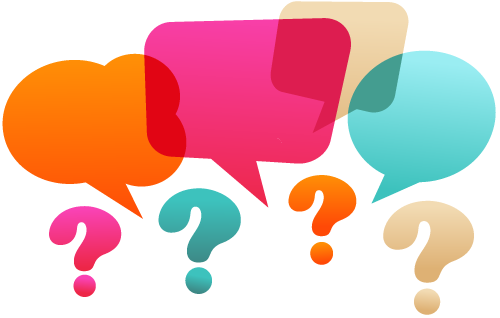 Trên đĩa có 2 chiếc bánh hình tròn và 3 chiếc bánh hình vuông.
Rô – bốt cho Mai và Mi mỗi bạn 2 chiếc bánh. 
Như vậy:
Trên đĩa  ..................... còn lại 1 chiếc bánh
chắc chắn
không thể
có thể
Trên đĩa có 2 chiếc bánh hình tròn và 3 chiếc bánh hình vuông.
Rô – bốt cho Mai, Mi mỗi bạn 2 chiếc bánh. 
Như vậy:
Trên đĩa  ..................... còn lại 1 chiếc bánh hình vuông
chắc chắn
không thể
có thể
Trên đĩa có 2 chiếc bánh hình tròn và 3 chiếc bánh hình vuông.
Rô – bốt cho Mai, Mi mỗi bạn 2 chiếc bánh. 
Như vậy:
Trên đĩa  ..................... còn lại 2 chiếc bánh
chắc chắn
không thể
có thể
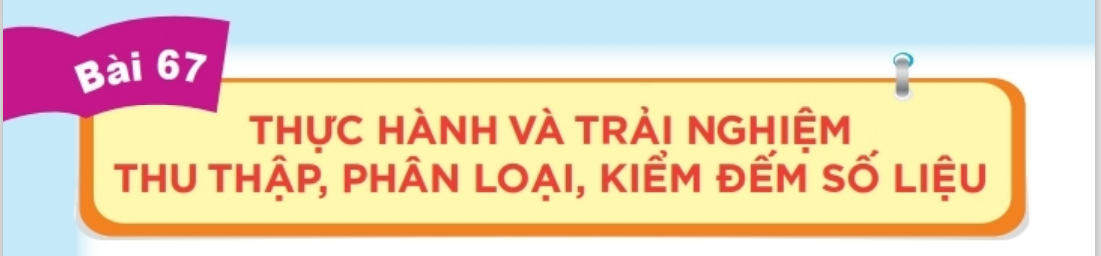 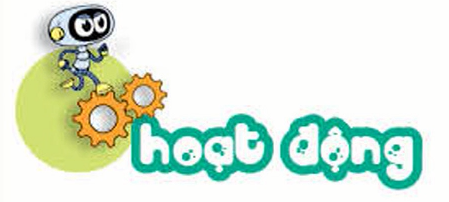 1
Số?
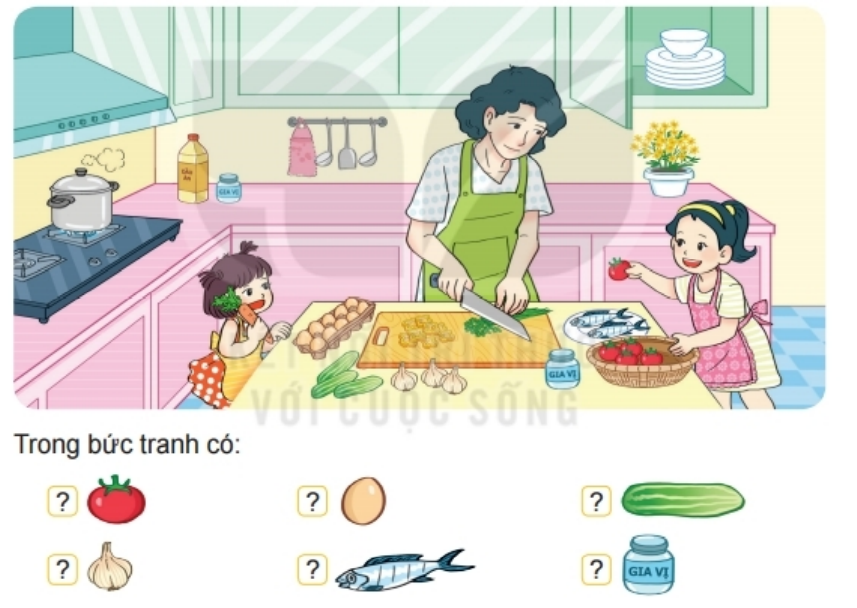 ?
5
?
10
?
3
?
3
?
2
?
2
2
Số?
Quan sát lớp học của em, đếm và ghi lại số lượng mỗi loại đồ vật
?
bàn
?
ghế
?
cửa ra vào
?
bảng lớp
?
cửa sổ
?
đồng hồ
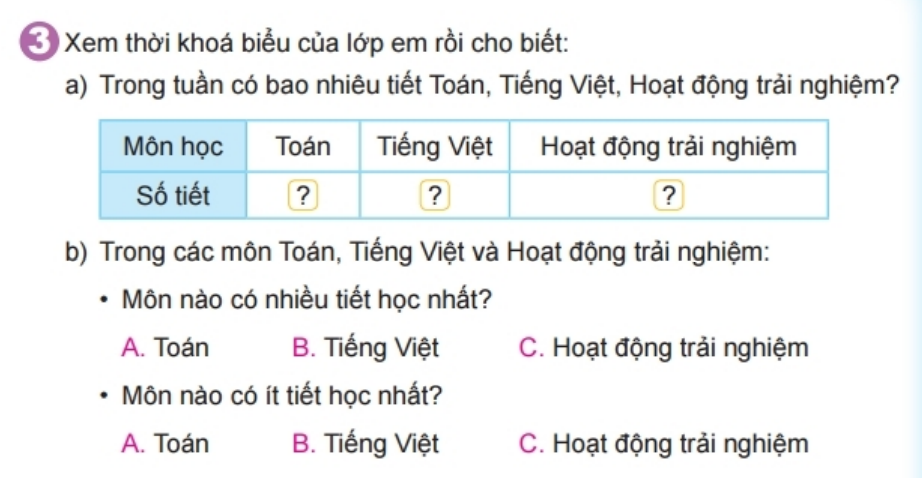 4
Số?
Hỏi các bạn trong tổ em rồi cho biết:
b) Có:
a) Có:
?
bạn thích trời nắng
?
bạn thích màu đỏ
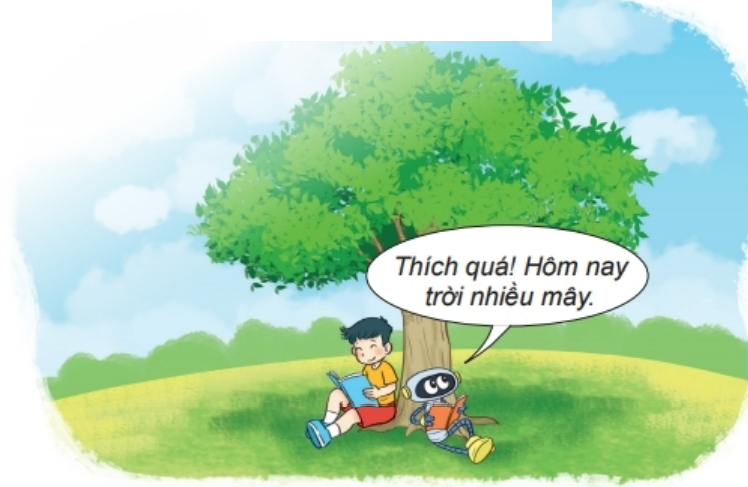 ?
bạn thích trời mưa
?
bạn thích màu xanh
?
bạn thích trời nhiều mây
?
bạn thích màu vàng
TIẾT HỌC
 KẾT THÚC